МНОЖЕСТВА
В математике встречаются множества, в которых нет ни одного элемента, например множество чисел, делящихся на нуль. Такое множество называют пустым.
Ø – пустое множество
Множество элементов, принадлежащих хотя бы одному из множеств А и В, называют объединением множеств А и В.
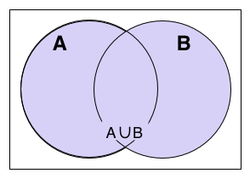 А – множество делителей числа 12 (1, 2, 3 ,4, 6, 12)
В – множество делителей числа 18 (1, 2, 3 , 6, 9, 18)
Множество А называют подмножеством множества В, если каждый элемент множества А принадлежит множеству В
A  B
A
B
B – множество делителей числа 12 (1, 2, 3 ,4, 6, 12)
A – множество делителей числа 6 (1, 2, 3 , 6)
A  B
Два множества равны, если они состоят из одних и тех же элементов или вообще не содержат элементов.
СВОЙСТВА ОБЪЕДИНЕНИЯ И ПЕРЕСЕЧЕНИЯ МНОЖЕСТВ
А  В = В  А

 А  В = В  А

(А  В)  С = А ( В  С)= А В  С

(А  В)  С = А ( В  С)= А В  С

А  (В  С) = (А  В) (А С)
Классная работа
№ 745, 747
Домашняя работа
№ 746, 749